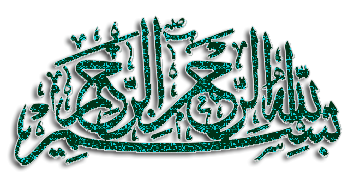 اخلاق حرفه ای درسازمانهای پزشکی
دکتر امیراحمد شجاعی
پژوهشکده اخلاق حرفه ای
دانشگاه تهران
اهمیت اخلاق حرفه ای
اخلاق حرفه ای مبتنی بر آموزه های اسلامی است.
زادگاه اخلاق حرفه ای اسلام است واگرچه در غرب مدون شده اما در ایران بومی واسلامی شده است.
اخلاق حرفه ای برداشته ای مدیریتی است و افزایش اثربخشی و کارائی را به دنبال دارد.
گستره اخلاق حرفه ای به بیش از 30 رشته دکترای تخصصی میدهد.
انگاره اخلاق حرفه ای
گاهی کارهایمان را مرور میکنیم و یا امور اطرافمان را می نگریم و می گوئیم که چرا اینگونه و یا انگونه نیست.
سازمانها و ادارات که رفتار اخلاقی ندارند را بنگریم.
خودمان می خواهیم عملکردمان به گونه ای باشد که  می پنداریم اخلاقی تر است.
یعنی انگاره های اخلاقی داریم که عملی نمی شوند.
چیستی اخلاق
هر فعلی دو ساخت دارد.ساخت عمل و ساخت اخلاق
هر حرفه‌مندی دو رفتار دارد یکی رفتار مبتنی بر علم و مهارت حرفه‌ای و دیگری رفتارمبتنی بر اخلاق
صفات شخص حرفه‌مند هم می‌تواند حرفه‌ای و یا اخلاقی باشد.
سازمان هم می تواند یک سازمان حرفه ای و در عین حال اخلاقی یا غیر اخلاقی باشد.
تربیت
عادت
ممارست
ملکۀ نفسانی
«فعلی که به آسانی و بدون مقاومت “و سنجش صادر می‌شود
6
چیستی اخلاق    –     صفت   یا    رفتار
اخلاق را قدما صفت می‌دانستند.
اندیشمندان امروزی اخلاق را رفتار می دانند.
تفاوت در چیست؟
کدام قابل سنجش و رشد است؟
کدام برای سازمانها کاربردی است؟
«اخلاق رفتار ارتباطی است»
اخلاق
رفتار ارتباطی
(با قصد و مقصد)
9
گروه پژوهش اخلاق حرفه ای دانشگاه تهران
ناپایدار، اتفاقی
رفتار ارتباطی
پایدار (سبک رفتاری، ملکه، شاکله)
       مثال: پرخاشگری
ملاک تمایز : بروز رفتار به آسانی
10
گروه پژوهش اخلاق حرفه ای دانشگاه تهران
رفتار ارتباطی
طرف ارتباط کیست؟
خداوند متعال
خودمان
دیگران
طبیعت
اخلاق عبودیت
من با خدا
درون شخصی
من با خودم
رفتار ارتباطی 
پایدار
من با دیگر انسان ها
بین شخصی
من با سایر امور
برون شخصی
12
گروه پژوهش اخلاق حرفه ای دانشگاه تهران
سازمان
شخصیت 
 هویت 
 خصائل 
ارتباط سازمان با درون سازمان
ارتباط سازمان با برون سازمان
مرز اخلاق نیک و اخلاق بد چیست؟
پر خاشگری و بردباری هر دو الگوی رفتار ارتباطی‌اند.
14
ملاک رفتار ارتباطی اخلاقی چیست؟
خوبی
شایسته
پسندیده
مناسب
درخورشأن
و........
ملاک عملیاتی برای تمایز رفتار اخلاقی و غیر اخلاقی چیست؟
پاسخ‌های اول
خوب؟
مناسب؟
شایسته؟
فضیلت؟
درست؟
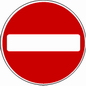 مفاهیم غیر قابل سنجش
16
گروه پژوهش اخلاق حرفه ای دانشگاه تهران
پاسخ‌های دوم به مساله ملاک تمایز
فطرت آدمی
خرسندی الهی (تقرب به خدای متعال)
بیشترین سود برای بیشترین کسان
وظیفه عام اخلاقی
عدالت اجتماعی
آزادی فردی
فرمان عقل
17
هنجارهای اجتماعی
گروه وابستگی
- مجتمع تا مجتمع فرق کند.
هنجارهای غیر اخلاقی
- کسی را تحویل نگیریم.
- فضا رعب آمیز باشد.
- رسیدگی طولانی باشد.
Law
ethics
قانون و مقررّات
1) اخلاق روح قانون
2) اخلاق فربه‌تر از قانون
3) قانون محتاج ممیزی اخلاقی
4) اخلاق محتاج حمایت حقوقی و کیفری
19
گروه پژوهش اخلاق حرفه ای دانشگاه تهران
پرسش از ملاک تمایز
ملاک نهایی
ملاک عملیاتی
اصول راهبردی
قواعد کاربردی
20
نظری
دیدگاه مختار
ملاک  تمایز رفتاراخلاقی ازغیراخلاقی
هنجارهای اجتماع
قانون
منافع طرف ارتباط
عملی؟
نیازهای او
رضایت او
حقوق او
21
گروه پژوهش اخلاق حرفه ای دانشگاه تهران
چیستی اخلاق
سبک رفتار ارتباطی مبتنی بر رعایت حقوق طرف ارتباط
(rights oriented-ethics)
مسئولیت‌پذیری در قبال حقوق افراد
22
گروه پژوهش اخلاق حرفه ای دانشگاه تهران
جایگاه رعایت حقوق افراد در آموزه های دینی
جعلَ اللهُ سبحانَه حقَّ عباده متقدّماً علی حقّه فمن  قام لحقّ عباده ذلک یؤدّی إلی اقامه حقّه
الگوی حاکم بر رساله الحقوق منسوب به امام سجاد(ع)
R         D
23
گروه پژوهش اخلاق حرفه ای دانشگاه تهران
رهیافت مدیریت 
منابع انسانی
کارکنان اخلاقی
رهیافت مدیریت 
راهبردی
سازمان اخلاقی
سنتی
اخلاق حرفه ای
جدید
چونکه صد آمد نود هم پیش ماست
24
R             D
انقلاب کپرنیکی در اخلاق
فضایل اخلاقی و ارزش‌ها حاصل مسئولیت‌هاي اخلاقی‌اند.
مسئولیت‌های اخلاقی در قبال حقوق افراد است.
من در قبال حقوق دیگران مسئولیت دارم.
مدل ارتباط سازمان با محیط:
شما حق دارید و سازمان تکلیف
25
گروه پژوهش اخلاق حرفه ای دانشگاه تهران
آیا به توان اخلاق حرفه ای در سازمان باور داریم؟
1. افزایش بهره وری
2. برتری رقابتی
3. تبدیل تهدید به فرصت
4. مدیریت تعارض
5. هم افزایی سازمانی
6. اعتماد آفرینی
7. بهبود مناسبات در ارتباطات انسانی
8. تعالی و سرآمدی سازمان
گروه پژوهش اخلاق حرفه ای دانشگاه تهران
تعریف سازمان اخلاقی
سازمانی که حقوق همه عناصرمحیط درونی و بیرونی خود را می‌شناسد 
و
.به نحو نظام‌مند و پیش‌بینی پذیری بر آنها پای‌بند است
27
مراکز درمان بخش خصوصی
تامین کننده
منابع ملی
مسئولیت

 پذیری 

اخلاقی 

دانشگاه
استاد
بیمارستان و گروه درمان
شهروندان
مدیران
رسانه ها
دانشگاه علوم پزشکی
دانشکده
گروه آموزشی
دولت
کارمندان
بیماران
دانشجو
موسسه مالی
رقبا
بیمه
28
اخلاق سازمانی
اخلاق سازمانی علم نوپایی است که چنانچه براساس مبانی گهربار اسلام و مصالح نظام گرانبهای اسلامی ایران تدوین و مناسب سازی شود تأثیر شگرفی بر شخصیت ملی و بین‌المللی سازمان خواهد گذاشت.
سازمان‌ها مانند اشخاص از شخصیت برخوردارند و این شخصیت بیانگر فرهنگ و اخلاق آن سازمان است. امروزه مدیران استراتژیست بیش از هر چیزی در پی تدوین استراتژی‌های اخلاقی و فرهنگی هستند و معتقدند که فرهنگ و اخلاق سازمان ایجادکننده مزیت‌های راهبردی و رقابتی می‌شود و زمینه‌های ارتقاء سازمان به سازمان یادگیرنده را ایجاد می‌کند.
فرهنگ و اخلاق سازمانی برای آنکه نهادینه شود و به شکل راسخ، اصیل و پایدار در سازمان ایجاد شود مستلزم آن است که 3عنصر اساسی یعنی دانش، انگیزه و توانایی لازم در آن سازمان ایجاد شود که از طریق این طرح مسیر خواهد شد.
دستیابی به 3عنصر یادشده در گرو تدوین سند اخلاقی است که موجب ارتباط آسان و درست محیط درون و بیرون سازمان با قوه قضائیه خواهد شد.
ارکان سازمان
برای آنکه به سازمانی اخلاقی برسیم ابتدا باید سازمان را بشناسیم و ارکان چهارگانه آن را بدانیم.

هر سازمان حداقل چهار رکن دارد:
اهداف و استراتژی ها
ساختار
نیروی انسانی 
فرایندها
تفکر مکانيستي وتفکر سيستمي
1.پديده مورد نظر را به اجزاء ان تجزيه کن
2.رفتار و ويژگي هاي هر جزء را بطور جداگانه شناسايي کن
3.تعاريفي را که از شناخت اجزاء بدست آورده اي ، با يکديگر ترکيب کن تا تعرف کل را بدست آوري
1.سيستم بزرگتري را که پديده مورد نظر تو جزئي از آن است ، شناسايي کن
2.رفتار کل مجموعه را بشناس
3.رفتار پديده مورد نظر را در مفهوم نقش يا کارکرد آن در قالب سيستم بزرگتر تعريف کن
در تفکر مکانيستي و در تفکر سيستمي
1.      سيستم را از پيرامونش جدا مي سازيم و تنها به شناسايي و تعريف عوامل و اجزاء آن مي پردازيم.
1.       سيستم را درون محيطش بررسي مي کنيم.
2.       اهميت روابط متقابل اجزاء را بررسي مي کنيم.
2.       آثار ناشي از روابط متقابل اجزاء را مي بينيم.
3.       هدف ما روشن ساختن جزئيات است.
3.       هدف اصلي ما درک کل سيستم است.
4.       هر بار تنها يک متغير را تغيير مي دهيم.
4.       هر بار چند متغير مختلف را با هم تغيير مي دهيم.
5.       سيستم را مجزا و مستقل از زمان مي بينيم.
5.       سيستم را در زمان واقعي بررسي مي نماييم.
6.       نتيجه کار بررسي ما برنامه ريزي جزء به جزء فعاليت هاست.
6.       نتيجه کار ما برنامه ريزي مجموعه با در نظر گرفتن کل هدفهاست.
7.       جزئيات را مي شناسيم ، هدفها کاملا روشن نيستند.
7.       هدفها کاملا روشنند و شناخت دقيق جزئيات مطرح نيست.
ضمانت اجرایی اخلاق حرفه‌ای
گام‌های عملیاتی تحقق اخلاق در حرفه
1- اصل تقدم تلقی بر رفتار
2- اصل تقدم شناخت بر رفتار
3- اصل خود انگیختگی
4- اصل افزایش مهارت اخلاق‌ورزی
5- اصل حمایت الزام بیرونی از الزام درونی
33
وضعیت مطلوب؟
تلقی ازبیمار ؟
وضعیت موجود؟
34
بُرد و باخت
دشمن‌انگاری
شریک‌انگاری
بُرد و بُرد
تلقی از همکار
35
2031